Dialogkonferanse II Ruter 18. November 2013
Odd RomundstadSalgsdirektørMercedes-Benz Norge
Daimler Buses Markedsleder i verden med 13% markedsandel
Daimler
Yutong
komplett-
busser
35%
TATA
Ashok Leyland
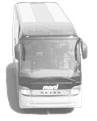 Xiamen King Long
King Long
chassis
65%
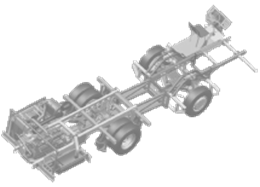 Volvo
VW
MAN
Scania
Irisbus
General Motors
5
10
15
20
Vår oppfatning av Ruter’s bussmateriellstrategi(med en bussleverandørs øyne)
En overgang fra tekniske krav til funksjonelle krav- Meget positivt - Dette krever at man forhåndsdefinerer hvordan man vekter de ulike funksjonene, m.a.o. unngå «synsing»
Standardisering – mulighet for gjenbruk av busser- Meget positivt – Krever at man holder det man lover, ikke alle kollektivselskap har klart det, selv om intensjonene var der
Fokus på miljø - ta i bruk tilgjengelig teknologi- Vel og bra, men da må unngå å gå i «prøver og forsøk» fellen. Det finnes mye ny teknologi, men man må ikke glemme at dette skal fungere over en hel anbudsperiode (min. 7 år eller lengre).- Hensyntas en «vugge til grav» tankemåte?
Hva savner vi?
Hva med sikkerhet (aktiv og passiv) – både for passasjerer og sjåfør
3
Dialogkonferanse 18. november 2013
Hvordan ser Daimler buses på fremtiden?
Nær fremtid: Daimler buses ser en relativ lav etterspørsel etter busser med elektrisk fremdrift (hybridbusser) i de nærmeste årene. Dette gjelder også rene batteridrevne busser. Årsaken til dette er relativt høye kostnader og mangel på infrastruktur
Euro VI:Daimler buses har fokusert på utvikling og testing av Euro VI motorer. Den første bussen bybussen med Euro VI motor ble introdusert allerede på høsten i 2011 (mer enn 2 år før kravet) og vi kan nå i overgangen fra Euro V til Euro VI tilby en komplett by- og turbuss portefølje med Euro VI motorer. Som en tilleggs bonus i utviklingen av den nye generasjon busser med Euro VI motor, har vi oppnådd en reduksjon av drivstoff forbruket med opptil 8,5 %
 Alternative drivlinjer:Daimler buses er nå i en fase der eksisterende prosjekt med alternative drivlinjer blir evaluert. Dette gjelder både diesel-elektrisk hybrid og tredje generasjon FuelCell busser.I dette arbeidet gjør man nytte av erfaringer fra hele Daimler konsernet samt eksisterende flåte av busser med alternative drivlinjer
«I horisonten»:Det er krefter i EU som vil ha nye og strengere krav til utslipp av CO2. Daimler arbeider med dette som bakteppe og vil ha produkter klare hvis de ny kravene blir innført i perioden 2018/2020. Målet er å lansere produkter som har like stor virkningsgrad som dagens Euro VI motorer.
4
Dialogkonferanse 18. november 2013
Forslag til ny materiellbeskrivelse
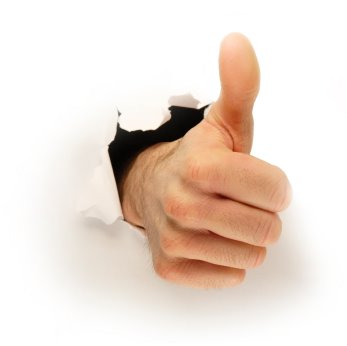 Generelt inntrykk






Designmanual- Bør ikke være like rigid som dagens
3 – pkt. sikkerhetsbelter- Fungerer bra på voksne og større barn, men lite egnet for små barn
Valg av bussmerke låses- Med dagens system der man har flere forhandlingsrunder, vil dette virke begrensende på operatørenes valgmuligheter
5
Dialogkonferanse 18. november 2013
Takk for oppmerksomheten!
6
Dialogkonferanse 18. november 2013